The Political System 
of the UK
吴勉如 Rebecca
Question
Who is the real ruler of the UK?
Do you know who he is?
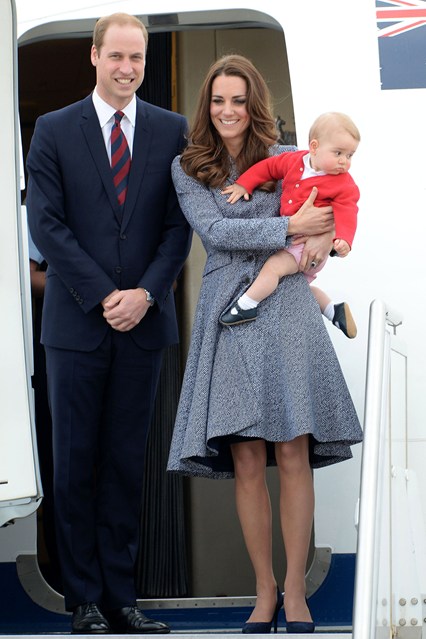 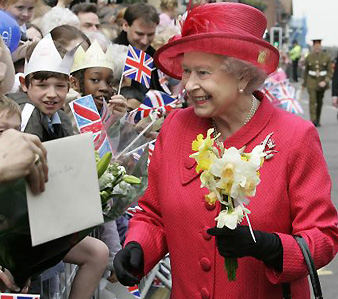 George
Her Majesty Queen Elizabeth II
Prince William and Kate
The British Monarchy
Do you know who he is?
The Prime Minister: David Cameron
The British governmental model
1) a constitutional monarchy 
 2) a parliamentary system
The British monarchy
The monarch has a number of roles, and serves formally as:
1) head of state
2) head of the executive
3) head of the judiciary
4) head of the legislature 
5) commander-in-chief of the armed forces
6) supreme governor of the Church of England
ACTUALLY,
the monarch doesn’t have real power. He or she undertakes constitutional and representational duties and they acts only on the advice of political ministers.
The monarch can not 
make laws 
impose taxes
spend public money
British Parliament
British Parliament consists of:
          the House of Lords 
          the House of Commons 

 Parliament has a maximum duration of five years
House of Lords 
    consists of the Lords Temporal and the Lords Spiritual
This is the upper chamber but the one with less authority. 
 The House of Commons
consists of Members of Parliament (MPs) who arc elected by the adult suffrage of the British people
The Prime Minister
The Prime Minister is head of the UK government. He is ultimately responsible for all policy and decisions. He:
oversees the operation of the Civil Service and government agencies
appoints members of the government
is the principal government figure in the House of Commons

the most important person in the British political system is the Prime Minister.
Political Parties
The Labour Party 
The Conservative Party 
The Liberal Democrat Party
Who is the real ruler of the UK?
Queen or Prime Minister?
Thank you!